číslo: : VY_32_INOVACE_18_16 (20)
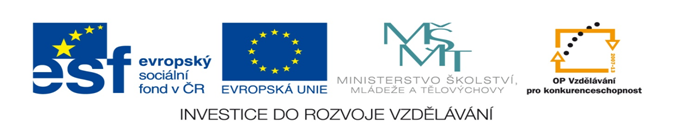 Základní škola Jindřichův Hradec I, Štítného 121
Digitální učební materiál vznikl v rámci projektu "Inovace + DVPP", EU peníze do škol, CZ.1.07/1.4.00/21.3768


Název: Bohuslav Martinů

Autor: Mgr. Ivana Písařová	

Vzdělávací oblast: Umění a kultura

Předmět: Hudební výchova

Ročník: 8. a 9.
Metodický list - anotace:

Výukový materiál obsahuje základní informace 
    o životě a díle hudebního skladatele Bohuslava Martinů včetně obrazového materiálu.
Bohuslav Martinů
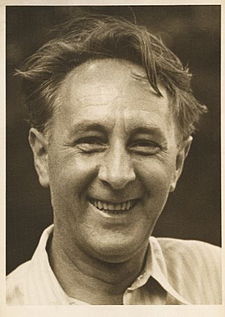 Bohuslav MARTINŮ
* 8. 12. 1890 Polička
	† 28. 8. 1959  Liestal (Švýcarsko)
Významný český hudební skladatel 20. století.
Narodil se na věži kostela sv. Jakuba v Poličce na Českomoravské vysočině.
Od šesti let hrál na housle.
Dostal se na konzervatoř, studoval hru na housle, varhany a klavír, ale pro nedbalost byl vyloučen.
Studoval dál hru na housle a skladbu, ale musel opakovat státní zkoušku.
Byl členem České filharmonie.
Ve svých 22 letech měl již zkomponováno 90 skladeb.
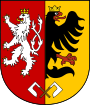 Polička
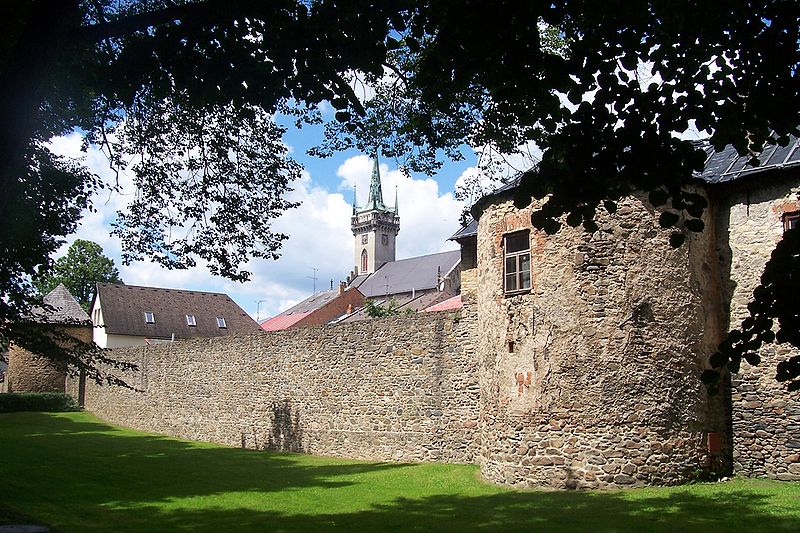 Městské hradby a věž kostela
Malý houslista B. Martinů
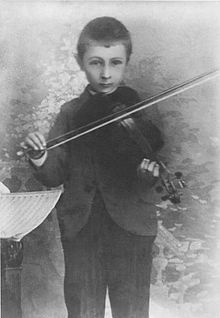 Polička kolem r. 1896.
Bohuslav Martinů - život
1. sv. válku prožil v rodné Poličce, pracoval jako učitel hry na housle. 
Ve 32 letech začal na Konzervatoři v Praze navštěvovat hodiny skladby u Josefa Suka.
V r. 1923 získal stipendium ke studiu skladby v Paříži. 
    Od tohoto roku žil trvale mimo vlast (Francie, USA, Itálie, Švýcarsko). 
Do Poličky se vrací už jen o prázdninách a v r. 1938 přijíždí naposledy (protektorát Čechy – Morava).
I když žil v cizině, neustále udržoval kontakt s rodnou zemí.
Nikdy ale nepřestal věřit, že se do Poličky vrátí.
„Opatruj domek a hrob a připrav všechno k našemu návratu,“                píše sestře ještě pár týdnů před smrtí.
Josef Suk – učitel B. Martinů
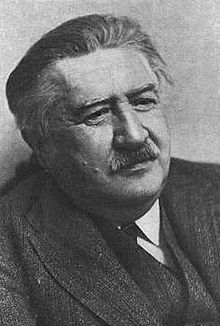 Bohuslav Martinů - dílo
Dílo:  
Špalíček (balet)
    – dramatický cyklus
Památník Lidicím – orchestrální skladba
Kantáta Kytice (komponováno na Erbenovy texty)
Kantáta Otvírání studánek na slova Miroslava Bureše
Vokální a komorní skladby
6 symfonií
Zhudebnil epos Gilgameš
Opera Julietta, Hry o Marii, Ariadna, Řecké pašije aj.
B. Martinů - New York, USA
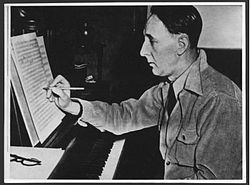 B. Martinů u klavíru pracuje na své 2. symfonii; kolem r. 1942.
Opera Julietta /Snář/
Text k této lyrické opeře vznikl podle hry
Georga Neveuxe. Premiéru měla 16. března 1938
v Národním divadle v Praze.
Hlavní osoby: 	Julietta
	   		Michel
			Komisař a další
jednání: V malém přístavním městečku
jednání: V lese u studánky
jednání: V jakési kanceláři
Národní divadlo v Praze
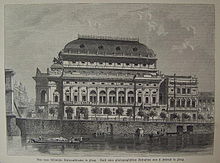 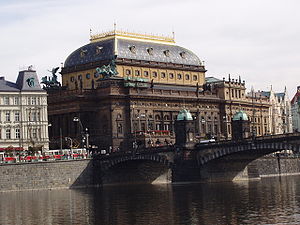 Dřevořezba z roku 1881
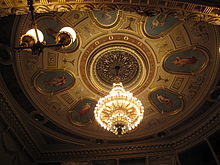 Interiér divadla
Plaketa B. Martinů v Poličce
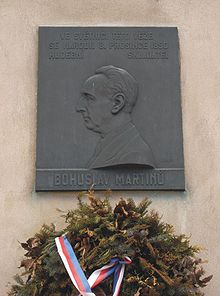 Ostatky B. Martinů byly 
po 20 letech (1979) 
převezeny do rodné Poličky.
Je pohřben vedle své ženy 
Charlotty.
Zdroje a citace
Wikipedie: Otevřená encyklopedie: Bohuslav Martinů[online]. c2013 [citováno 24. 03. 2013]. Dostupný z WWW: <http://cs.wikipedia.org/w/index.php?title=Bohuslav_Martin%C5%AF&oldid=9893547> 
Wikipedie: Otevřená encyklopedie: Josef Suk starší [online]. c2013 [citováno 24. 03. 2013]. Dostupný z WWW: <http://cs.wikipedia.org/w/index.php?title=Josef_Suk_star%C5%A1%C3%AD&oldid=9853976> 
Wikipedie: Otevřená encyklopedie: Polička [online]. c2013 [citováno 24. 03. 2013]. Dostupný z WWW: http://cs.wikipedia.org/w/index.php?title=Poli%C4%8Dka&oldid=9867062
Zdroje a citace
Wikipedie: Otevřená encyklopedie: Julietta (opera) [online]. c2013 [citováno 24. 03. 2013]. Dostupný z WWW: http://cs.wikipedia.org/w/index.php?title=Julietta_(opera)&oldid=9902414
Wikipedie: Otevřená encyklopedie: Národní divadlo [online]. c2013 [citováno 24. 03. 2013]. Dostupný z WWW: <http://cs.wikipedia.org/w/index.php?title=N%C3%A1rodn%C3%AD_divadlo&oldid=10002081>
Použitá literatura
VRKOČOVÁ, Ludmila. Slovníček hudebních osobností. 1. vyd. Praha: L. Vrkočová, 1999, 199 p. ISBN 80-901-6115-4. 

Marková Jiřina, Novotná Anna, Opera nás baví.
    2. vydání, Praha: Práh, 2006. 160 s. ISBN 80-7252-121-7